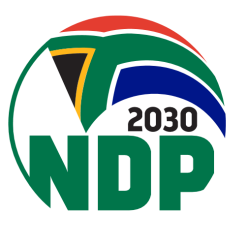 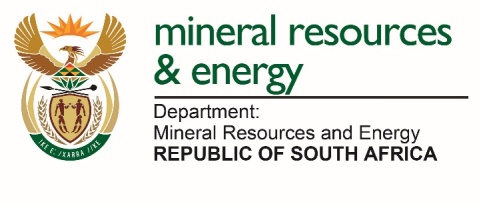 PRESENTATION TO THE PORTFOLIO COMMITTEE ON MINERAL RESOURCES AND ENERGY TABLING OF ACCEPTANCE OF THE AMENDED AFRICAN REGIONAL CO-OPERATIVE AGREEMENT FOR RESEARCH, DEVELOPMENT AND TRAINING RELATED TO NUCLEAR SCIENCE AND TECHNOLOGY (AFRA) IN PARLIAMENT
31 May 2022
Presentation Layout
Purpose
Background of AFRA
Strategic Importance of AFRA
Status on the Ratification of AFRA
Amendments
Consultation 
Status of the Amended AFRA Agreement
Implementation Plan
Risks and Mitigation
Recommendation
Purpose
To apprise the Portfolio Committee on the tabling  in Parliament the Acceptance and ratification of the Amended African Regional Co-operative Agreement for research, development and training related to Nuclear Science and Technology (AFRA), in terms of section 231(2) of the Constitution (Annexure A).
To recommend that the Portfolio Committee on Mineral Resources and Energy support the acceptance of the Amended African Regional Co-operative Agreement for research, development and training related to Nuclear Science and Technology be tabled in Parliament in terms of section 231(2) of the Constitution.
Background of AFRA
AFRA is an intergovernmental Agreement, among countries in the Africa region which was established in February 1990 to promote cooperation among the International Atomic Energy Agency (IAEA) Member States in the region, as well as between these and the IAEA, in the peaceful applications of nuclear science and technology.
AFRA mission derives from the AFRA Agreement, which is to be the leading regional organization in Africa and vehicle of the States for the effective promotion and coordination of peaceful applications of nuclear science and technology for socioeconomic development on the African continent.
The international Atomic Energy Agency (IAEA) is not party to AFRA but provides technical and scientific backstopping as well as financial and administrative support, in accordance applicable to the Agency's technical cooperation programme.
Background of AFRA
The AFRA Agreement entered into force on 4 April 1990.
AFRA has membership of 44 African countries.
South Africa is an active member of AFRA.
SA hosted the Technical Working Group Meeting of AFRA in 2019.
Held the Chairperson position for 2020.
Participates in 23 AFRA projects.
7 (Seven) SA Institutions  designated as Regional Designated Centres.
South Africa hosts regional events of AFRA e.g. Nuclear Energy Management School in June 2022.
Article XIV of the AFRA Agreement states that, “the Agreement shall continue to be in force for the period of five years from the date of its inception with the possibility to extend for further period of five years if the Government Parties so agree”.
Strategic Importance of AFRA
The objectives of AFRA programme are to: 
maximize the utilization of available infrastructure and expertise in Africa in the field of nuclear science and technology; 
accelerate moves toward regional self-sufficiency in selected peaceful applications by coordinating intellectual and physical resources and disseminating innovative methods and practices cost-efficiently
AFRA activities contribute significantly towards the achievement of national and regional development objectives. The scope of their activities covers a wide range of peaceful applications of nuclear techniques that contribute towards the achievement of national and regional development goals.
South Africa benefits in the technical cooperation to use the available regional expertise and existing facilities for planning and implementation of cooperative programmes under human health, food and agriculture, energy, environment, water management and industrial applications.
Strategic Importance of  AFRA
To further the fulfilment of AFRA Mandate, the Governments Parties adopted the following Strategic Goals (SG):
SG 1: To enhance the sustainable contribution of nuclear science and technology to meet the developmental needs and interests of Member States
 SG2: To entrench the culture of mutual assistance and regional cooperation in the effective utilization of available nuclear expertise and infrastructure
Strategic Importance of AFRA
SG  3: To deepen the culture of nuclear safety and security at regional and national levels in the gainful exploitation of nuclear science and technology.
SG 4: To interact continuously with and create awareness amongst decisionmakers, civil society, users and the general public on the benefits of peaceful application of nuclear science and technology.
 SG 5: To institute good governance and excellence in the management of activities in the region
Amendments in the AFRA Agreement
The main changes in the Agreement are as follows:
The Preamble where the Parties replaced the 1990 Agreement with the revised document and states that the Agreement shall continue to be in force indefinitely.
Paragraph 2 of Article XIV which further gives the Member State an opportunity to withdraw from the Agreement through a written notification to the IAEA DG and will take effect six months upon receipt of the withdrawal notification.
Consultation
The Amended AFRA Agreement was submitted to both Department of Justice & Constitutional Development (Office of the Chief State Law Advisor) and DIRCO (Office Chief State Law Advisors: International Law ) for advice. Both Departments confirmed that the provisions of the Amended Agreement are consistent with the domestic laws of the Republic of South Africa and International Laws.
The Agreement was classified as section 231(2) of the Constitution and Parliamentary approval is required.
Department collaborates with other departments and state agencies to implement the AFRA programme.
Status on the Ratification of the Amended AFRA
In terms of Article XIV (1) of revised AFRA, the Agreement will enter into force upon receipt by the Director General of the International Atomic Energy Agency a notification of acceptance by the three Members of the African region.
On March 2020, the DG of the IAEA received notifications from three African countries (Republic of Ghana, Republic of Uganda and the People’s Democratic Republic of Algeria).
To date 17 Countries have accepted the AFRA Agreement.
Implementation Plan
The National Liaison Office of the Department of Mineral Resources and Energy administers all issues within the scope of the AFRA programmes.
The National Liaison Officer is the focal point to coordinate IAEA Technical Cooperation Programme in South Africa and also the National Coordinator of AFRA Programme.
The National Liaison Office monitors the implementation of the AFRA Agreement through the AFRA programme.
Implementation Plan – Capacity Building
Fellowships - available to university graduates or their equivalent and to individuals at technician level in the requested field, mainly through project-oriented on-the-job training
Scientific Visits - awarded to senior staff with at least 5 years experience in the working field.
IAEA meetings - Technical, consultancy meetings, workshops, conferences.
Expert Missions
Confindential
Risks/Risks Mitigation
South Africa is one of the founding members of AFRA and has advance nuclear programme
Failure to ratify Amended AFRA posed a risk that South Africa maybe limited in opportunities to effectively participate in AFRA programme and loose a leadership role in the Continent in terms of nuclear applications.
If a Member State does not accede to the Amended AFRA Agreement, it could be limited from participating in the AFRA Policy meetings and other AFRA projects and activities. 
To mitigate the risks, it is crucial for RSA to ratify Amended AFRA Agreement
Recommendation
It is recommended that the Portfolio Committee on  Mineral Resources and Energy:
Note that the Amended AFRA Agreement was submitted to both Department of Justice & Constitutional Development (Office of the Chief State Law Advisor) and DIRCO (Office Chief State Law Advisors: International Law) for advice. Both Departments confirmed that the provisions of the Amended Convention are consistent with the domestic laws of the Republic of South Africa and International Laws.  
Note that Cabinet approved the Amended Agreement to be tabled in Parliament in terms of section 231(2) of the Constitution.
Support the acceptance and ratification of the Amended AFRA Agreement be tabled in Parliament in terms of section 231(2) of the Constitution.
Annexures
Annexure A: The Amended AFRA Agreement.
Annexure B: The List of AFRA Member States.
THANK YOU
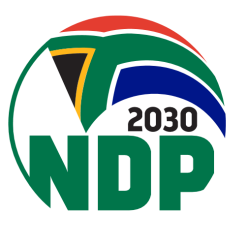 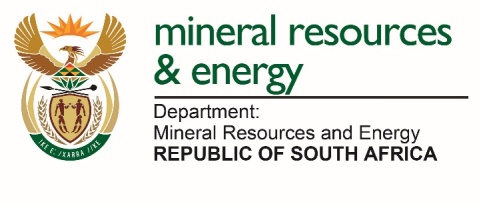